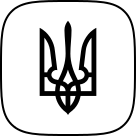 ДЕРЖАВНА ПОДАТКОВА СЛУЖБА УКРАЇНИ
ВПРОВАДЖЕННЯ 
ПОЛОЖЕНЬ ЗАКОНІВ№128 та №129
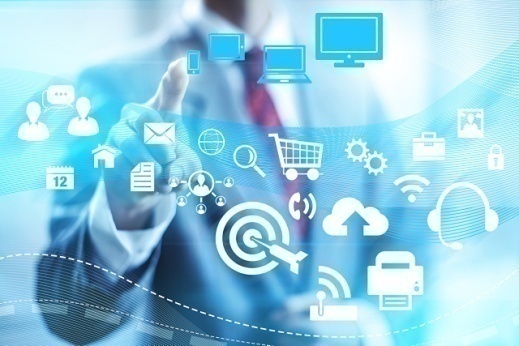 Київ – 2020
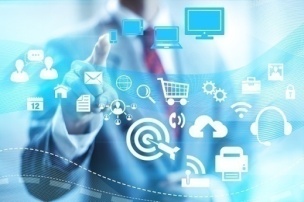 ДПС ЗАБЕЗПЕЧЕНО
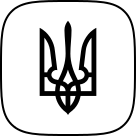 ДЕРЖАВНА ПОДАТКОВА СЛУЖБА УКРАЇНИ
1. ДВА БЕЗКОШТОВНИХ ПРОГРАМНИХ РІШЕННЯ, РЕЄСТР ПРРО
Програмний РРО 
Фіскальний додаток пРРОсто
https://tax.gov.ua/baneryi/programni-rro/programniy-reestrator-rozrahunkovih-operatsiy/
2. ПРОГРАМНЕ ЗАБЕЗПЕЧЕННЯ ФІСКАЛЬНОГО СЕРВЕРА ТА ДВА АРІ
АРІ Єдиного вікна подання електронної звітності
АРІ Електронного кабінету
https://tax.gov.ua/baneryi/programni-rro/opis-ari-fiskalnogo-servera-kontrolyuyuchogo-organu/
Збереження даних про розрахункові операції
3. ТРИВАЄ ДООПРАЦЮВАННЯ СОД РРО
4. Доопрацьовано сервіс Пошук фіскального чека
https://cabinet.tax.gov.ua/cashregs/check
ПОДАЛЬШЕ ВДОСКОНАЛЕННЯ
Інтеграція з банківськими сервісами
	Побудова аналітичної системи на базі СОД РРО
	Інтеграція з порталом «ДІЯ»
	Розширення функціоналу безкоштовних рішень ПРРО
	SUPPORT користувачам в режимі 24/7/365
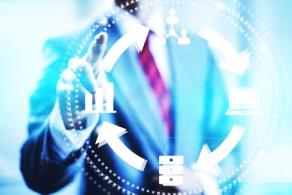 СТАТИСТИЧНІ ДАНІ ЩОДО РРО/ПРРО СТАНОМ НА 05.11.2020
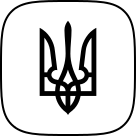 ДЕРЖАВНА ПОДАТКОВА СЛУЖБА УКРАЇНИ
РРО
ПРРО
Кількість СГ, які зареєстрували РРО
ВСЬОГО: 113,7 тис. осіб
Кількість СГ, які зареєстрували ПРРО
ВСЬОГО: 2,3 тис. осіб
ФОП 
82,6 тис. (72,6%)
ФОП 
1,9 тис. (82,6%)
Юридичних осіб 
31,1 тис. (27,4%)
Юридичних осіб 
0,4 тис. (17,4%)
Кількість зареєстрованих РРО
ВСЬОГО: 293,5 тис.
Кількість зареєстрованих ПРРО
ВСЬОГО: 49,4 тис.
Юридичними особами 
182,1 тис. (62%)
ФОП 
111,4 тис. (38%)
Юридичними особами 
47,2 тис. (95,5%)
ФОП 
2,2 тис. (4,5%)
Кількість чеків у вересні 2020 року
  17,4 млн.
Кількість чеків у вересні 2020 року 
525,9 млн.
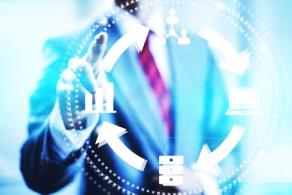 СТАТИСТИКА ЗА З МІСЯЦІ
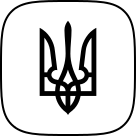 ДЕРЖАВНА ПОДАТКОВА СЛУЖБА УКРАЇНИ
1. ЗАРЕЄСТРОВАНО ПРРО
+ 12,3 тис. (32,8 %)
+ 5,3 тис. (16,5%)
3 01.08.2020
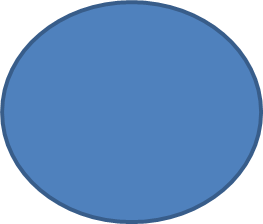 ПРРО
2,3 тис. 
ПЛАТНИКІВ ЗАРЕЄСТРУВАЛИ:
ПРРО
37,5 тис.
49,8 тис.
ПРРО
32,2 тис.
Станом на:
01.09.2020
01.10.2020
01.11.2020
2. ЗАРЕЄСТРОВАНО  ЧЕКІВ
+ 23,6 млн. (87%)
+ 14,8 млн. (117%)
3 01.08.2020
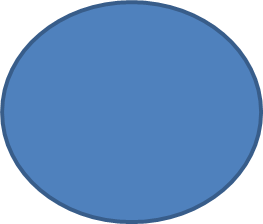 02.11.2020 1 млн. чеків за день
51 млн.
ЧЕКІВ
27,4 млн.
ЧЕКІВ
12,6 млн.
ЧЕКІВ
01.09.2020
01.11.2020
01.10.2020
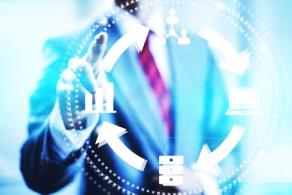 ПЕРЕВАГИ ПРРО
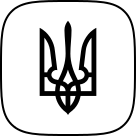 ДЕРЖАВНА ПОДАТКОВА СЛУЖБА УКРАЇНИ
вільний вибір для суб’єкта господарювання 

відсутність посередників (еквайєра, ЦСО)

відсутність експертизи для комерційних ПРРО

пристосовність для будь-якого пристрою, що підтримує операційну систему Windows, Android

онлайн реєстрація в контролюючому органі

виключно електронний документообіг

безкоштовність (програмне рішення ДПС)
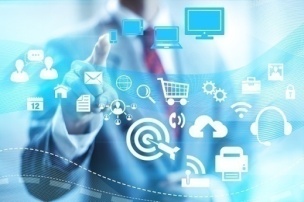 5 КРОКІВ ДО РОБОТИ З ПРРО
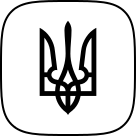 ДЕРЖАВНА ПОДАТКОВА СЛУЖБА УКРАЇНИ
1  ОТРИМАЙТЕ КЕП (БЕЗКОШТОВНО) У КНЕДП ІДД ДПС 
(термін отримання  - 2 хв, термін дії КЕП -  2 роки)
2  ВСТАНОВІТЬ ПЗ НА БУДЬ-ЯКИЙ ЗРУЧНІЙ ДЛЯ ВАС ПРИСТРІЙ, ЯКИЙ Є В НАЯВНОСТІ (КОМПЬЮТЕР, СМАРТФОН, ПЛАНШЕТ), ЗА ПОСИЛАННЯМ 
https://tax.gov.ua/baneryi/programni-rro/programniy-reestrator-rozrahunkovih-operatsiy/
3  ЗАРЕЄСТРУЙТЕ КАСУ ТА КАСИРІВ
4  ВВЕДІТЬ В ПРРО ТОВАРИ (введення та налаштування номенклатури шляхом сканування, внесення та імпорту даних)
5  СТВОРЮЙТЕ ЧЕКИ (відкривайте зміну та починайте працювати)
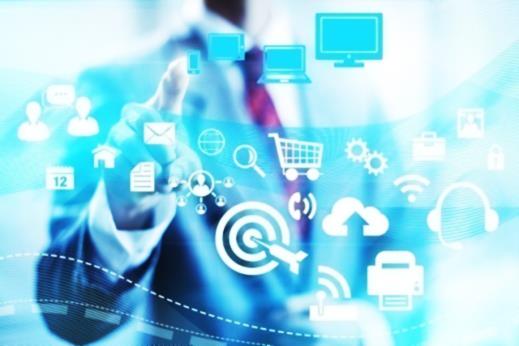 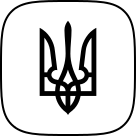 ДЕРЖАВНА ПОДАТКОВА СЛУЖБА УКРАЇНИ
ІНФОРМАЦІЙНА ПІДТРИМКА
1. Офіційний вебпортал ДПС банер «Програмні РРО» 
     https://tax.gov.ua/baneryi/programni-rro/

2. Інформаційно-довідковий департамент ДПС:
     пріоритетність: 1 напрямок 
     режим роботи з 8.00 год. до 20.00 год
     послуги КНЕДП у регіонах: 103 працівника

3. 479 центрів обслуговування платників у ГУ ДПС та ДПІ
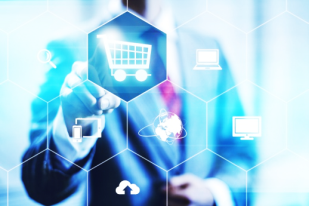 ЕТАПИ ВПРОВАДЖЕННЯ НОРМ ЗАКОНІВ №128 ТА №129
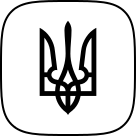 ДЕРЖАВНА ПОДАТКОВА СЛУЖБА УКРАЇНИ
ІІ етап
ІІІ етап
І етап
01.04.2021
01.01.2021
01.08.2020
Використання ФОП - платниками єдиного податку 2,3,4 групи
Розширення переліку видів діяльності (ризикові сфери), для яких застосування РРО/ПРРО обов'язкове

Механізм КЕШБЕК
ПРАВО використання Програмного РРО як альтернативи класичним РРО

ЗАПРОВАДЖЕНО
Крім ФОП 1 групи
ЗБІЛЬШЕНО ГРАНИЧНИЙ ОБСЯГ ДОХОДІВ ФОП-СПРОЩЕНЦІВ
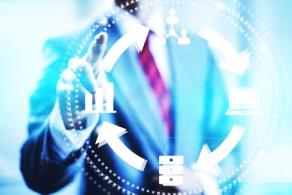 ОСНОВНІ ФІНАНСОВІ САНКЦІЇ*
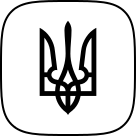 ДЕРЖАВНА ПОДАТКОВА СЛУЖБА УКРАЇНИ
СТАТТЯ 17 ЗАКОНУ УКРАЇНИ «ПРО РРО»
*Фактичні перевірки не проводяться  по останній день карантину крім фактичних перевірок, визначених п.522 підрозділ 10 Перехідних положень ПКУ, зокрема, в частині порушень вимог законодавства щодо обліку, ліцензування, виробництва, зберігання, транспортування, обігу підакцизних товарів, та у разі отримання звернень про  порушення порядку проведення розрахункових, касових операцій, обігу підакцизних товарів.